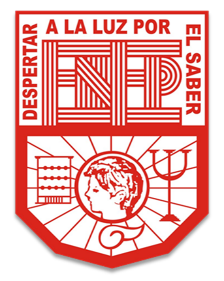 Agosto 2021
Periodo de planeación y habilitación docente
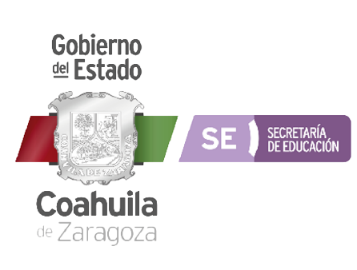 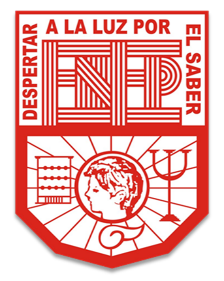 ESCUELA NORMAL DE EDUCACIÓN PREESCOLAR
SALTILLO, COAHUILA DE ZARAGOZA
NOTAS:
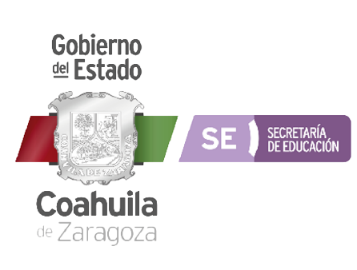 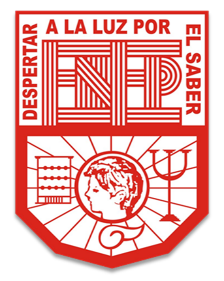 ESCUELA NORMAL DE EDUCACIÓN PREESCOLAR
SALTILLO, COAHUILA DE ZARAGOZA
NOTAS:
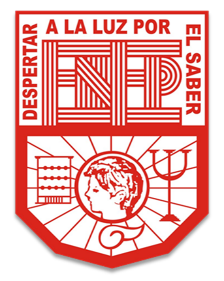 Septiembre 2021
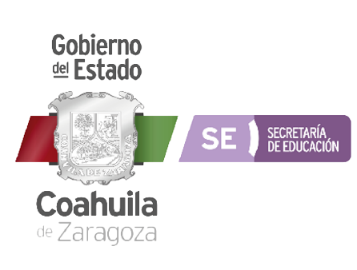 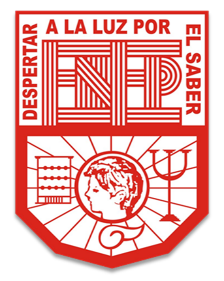 ESCUELA NORMAL DE EDUCACIÓN PREESCOLAR
SALTILLO, COAHUILA DE ZARAGOZA
NOTAS:
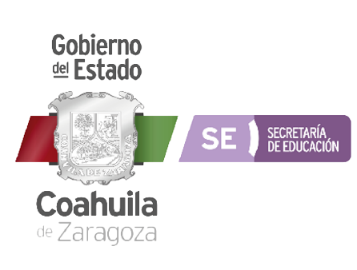 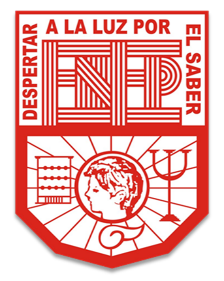 ESCUELA NORMAL DE EDUCACIÓN PREESCOLAR
SALTILLO, COAHUILA DE ZARAGOZA
NOTAS:
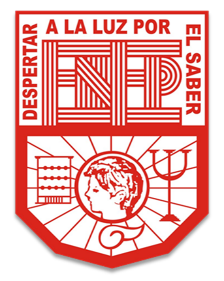 Octubre 2021
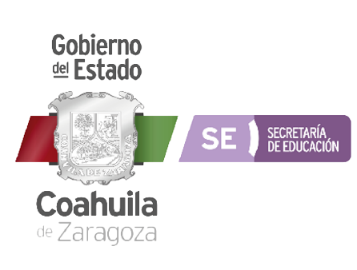 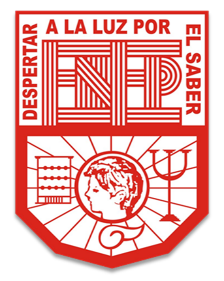 ESCUELA NORMAL DE EDUCACIÓN PREESCOLAR
SALTILLO, COAHUILA DE ZARAGOZA
NOTAS:
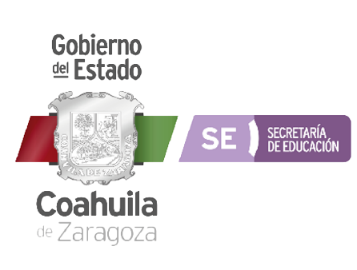 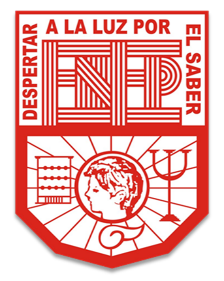 ESCUELA NORMAL DE EDUCACIÓN PREESCOLAR
SALTILLO, COAHUILA DE ZARAGOZA
NOTAS:
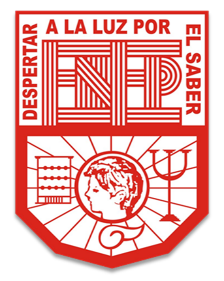 NOVIEMBRE 2020
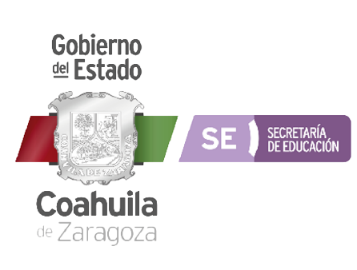 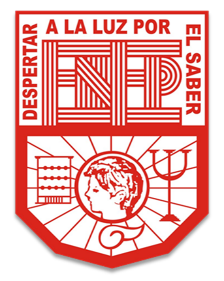 ESCUELA NORMAL DE EDUCACIÓN PREESCOLAR
SALTILLO, COAHUILA DE ZARAGOZA
NOTAS:
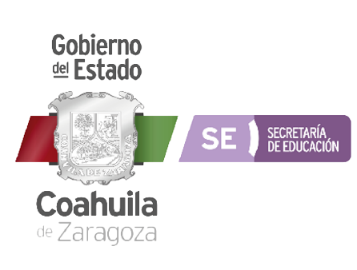 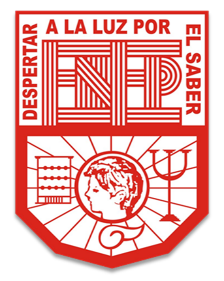 ESCUELA NORMAL DE EDUCACIÓN PREESCOLAR
SALTILLO, COAHUILA DE ZARAGOZA
NOTAS:
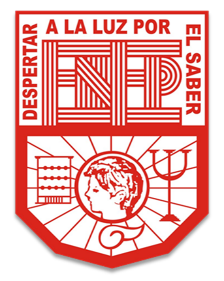 Diciembre 2021
VACACIONES
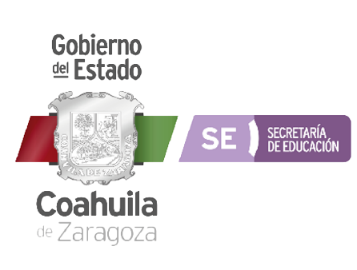 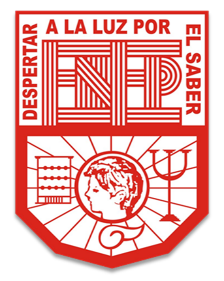 ESCUELA NORMAL DE EDUCACIÓN PREESCOLAR
SALTILLO, COAHUILA DE ZARAGOZA
NOTAS:
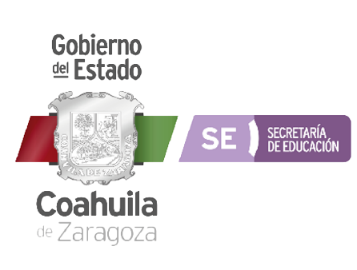 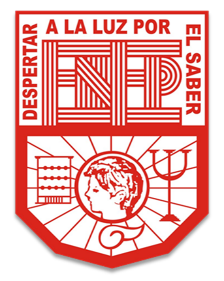 ESCUELA NORMAL DE EDUCACIÓN PREESCOLAR
SALTILLO, COAHUILA DE ZARAGOZA
NOTAS:
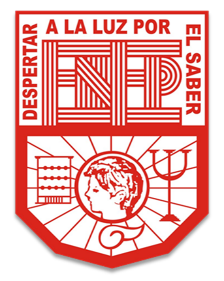 Enero 2022
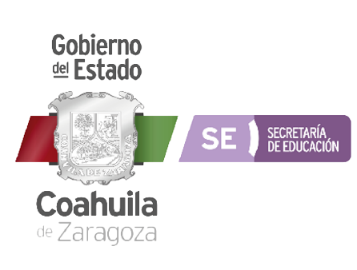 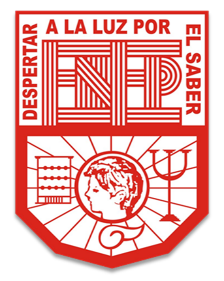 ESCUELA NORMAL DE EDUCACIÓN PREESCOLAR
SALTILLO, COAHUILA DE ZARAGOZA
NOTAS:
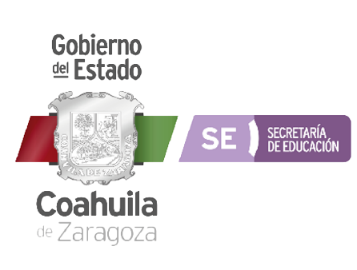 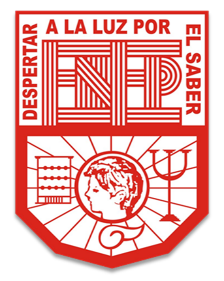 ESCUELA NORMAL DE EDUCACIÓN PREESCOLAR
SALTILLO, COAHUILA DE ZARAGOZA
NOTAS:
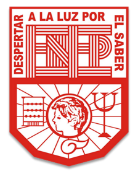 ESCUELA NORMAL DE EDUCACIÓN PREESCOLAR
Calendarización de jornadas de práctica y evaluaciones de Unidad del semestre PAR 2021-2022
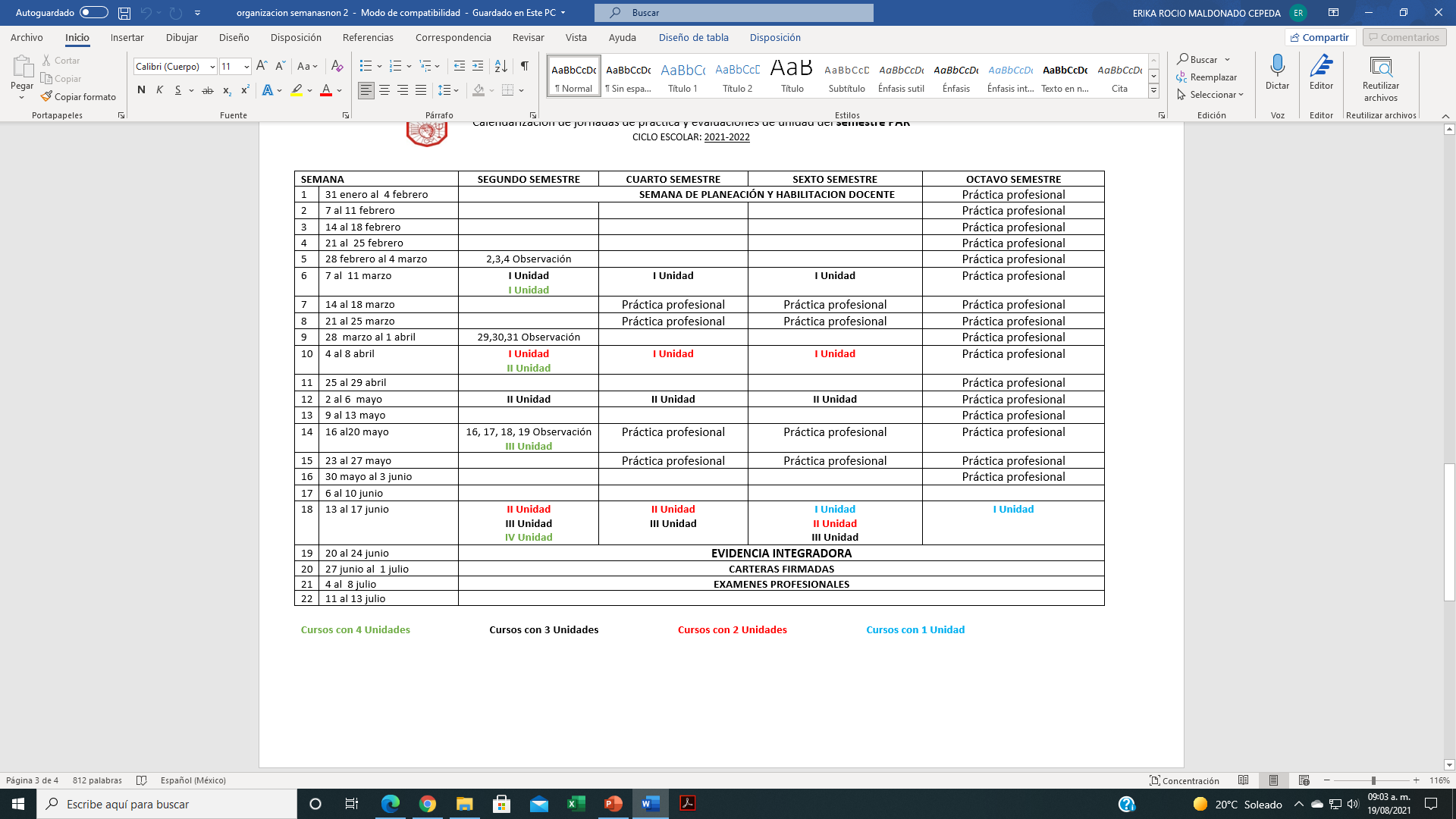 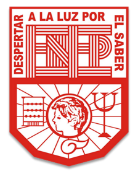 ESCUELA NORMAL DE EDUCACIÓN PREESCOLAR
Calendarización de jornadas de práctica y evaluaciones de Unidad del semestre PAR 2021-2022
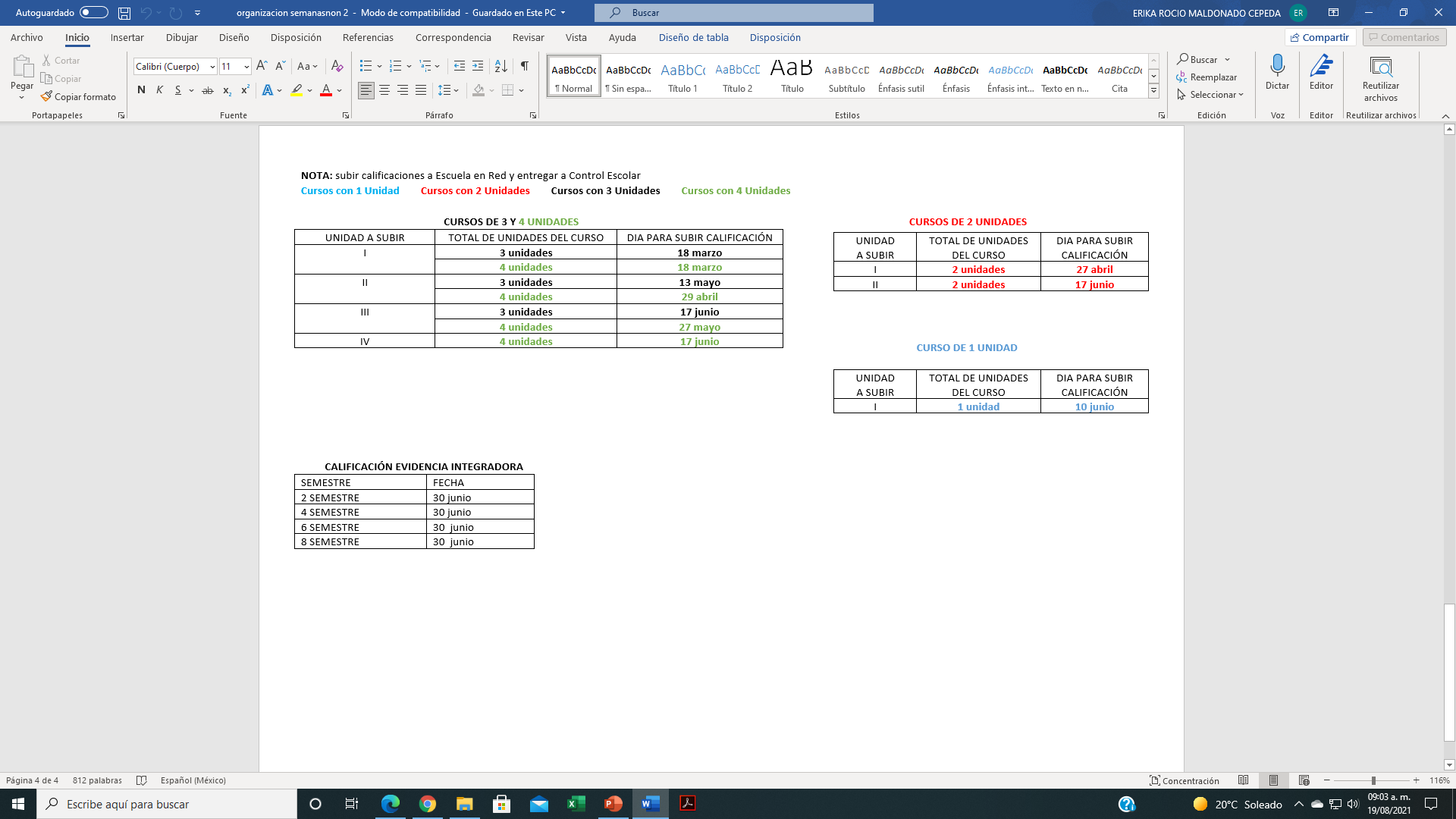 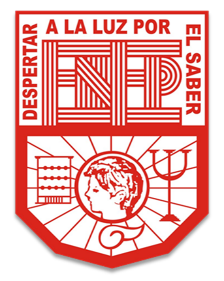 Febrero 2022
Periodo de planeación 
y habilitación docente
VACACIONES
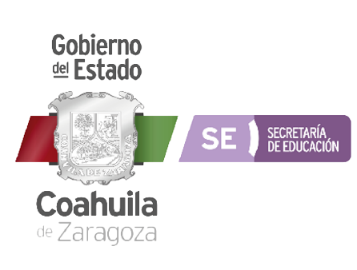 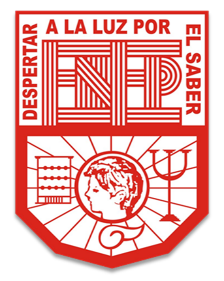 ESCUELA NORMAL DE EDUCACIÓN PREESCOLAR
SALTILLO, COAHUILA DE ZARAGOZA
NOTAS:
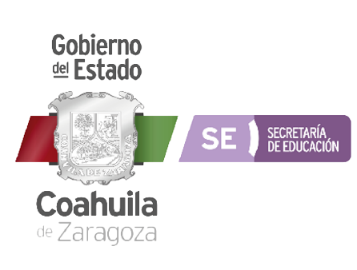 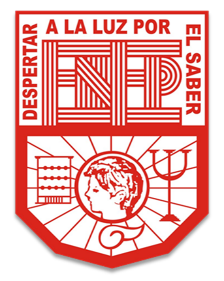 ESCUELA NORMAL DE EDUCACIÓN PREESCOLAR
SALTILLO, COAHUILA DE ZARAGOZA
NOTAS:
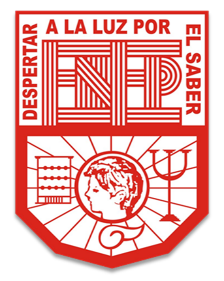 Marzo 2022
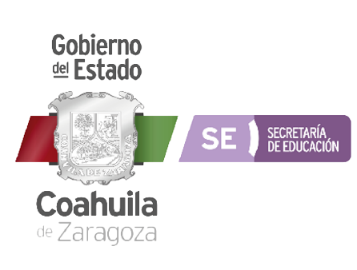 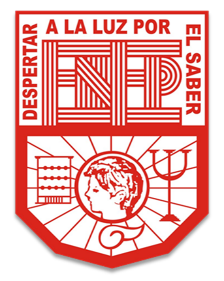 ESCUELA NORMAL DE EDUCACIÓN PREESCOLAR
SALTILLO, COAHUILA DE ZARAGOZA
NOTAS:
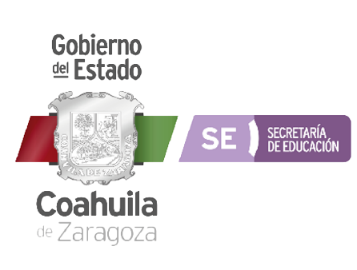 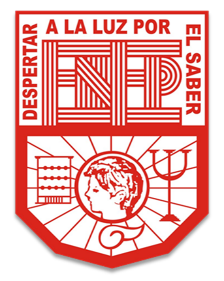 ESCUELA NORMAL DE EDUCACIÓN PREESCOLAR
SALTILLO, COAHUILA DE ZARAGOZA
NOTAS:
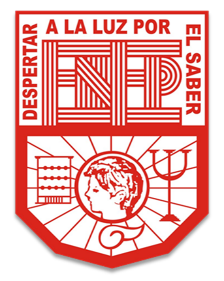 Abril 2022
VACACIONES
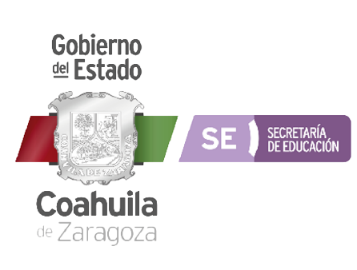 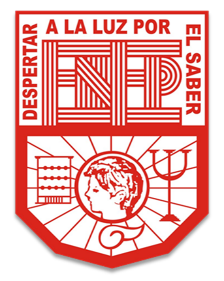 ESCUELA NORMAL DE EDUCACIÓN PREESCOLAR
SALTILLO, COAHUILA DE ZARAGOZA
NOTAS:
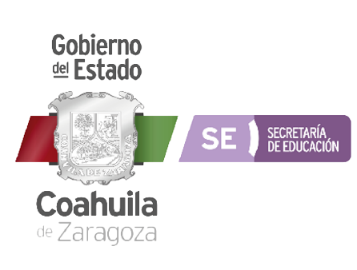 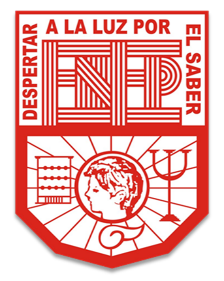 ESCUELA NORMAL DE EDUCACIÓN PREESCOLAR
SALTILLO, COAHUILA DE ZARAGOZA
NOTAS:
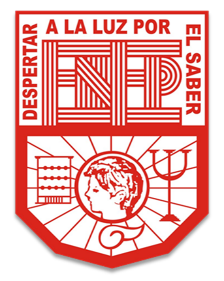 Mayo 2022
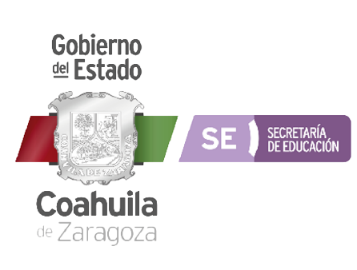 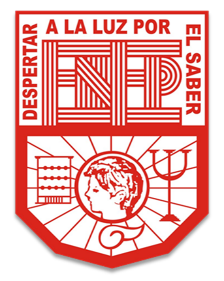 ESCUELA NORMAL DE EDUCACIÓN PREESCOLAR
SALTILLO, COAHUILA DE ZARAGOZA
NOTAS:
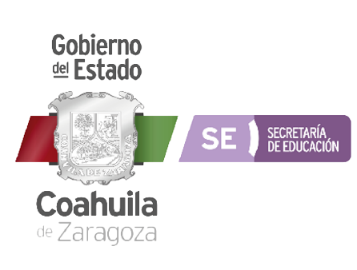 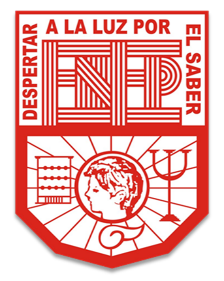 ESCUELA NORMAL DE EDUCACIÓN PREESCOLAR
SALTILLO, COAHUILA DE ZARAGOZA
NOTAS:
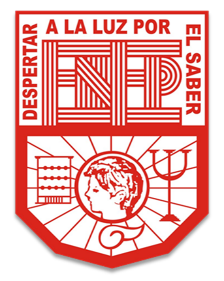 Junio 2022
VACACIONES
VACACIONES
VACACIONES
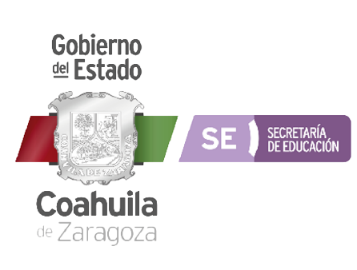 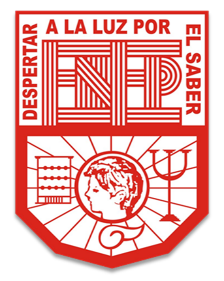 ESCUELA NORMAL DE EDUCACIÓN PREESCOLAR
SALTILLO, COAHUILA DE ZARAGOZA
NOTAS:
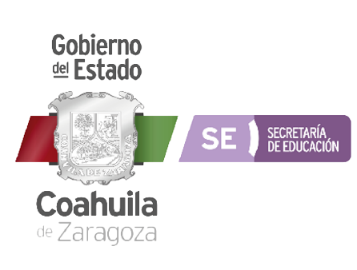 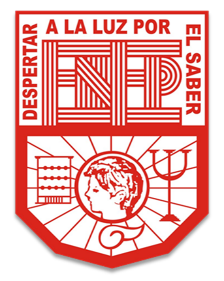 ESCUELA NORMAL DE EDUCACIÓN PREESCOLAR
SALTILLO, COAHUILA DE ZARAGOZA
NOTAS:
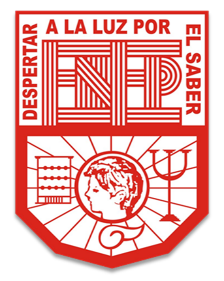 Julio 2022
PERIODO DE EXAMENES 
PROFESIONALES
PERIODO DE EXAMENES PROFESIONALES
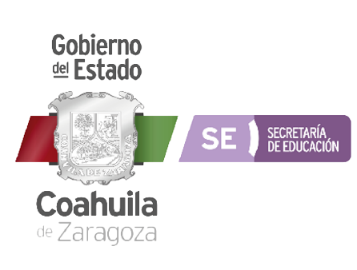 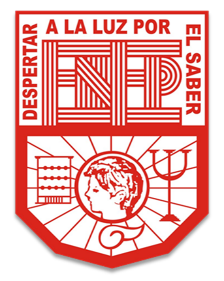 ESCUELA NORMAL DE EDUCACIÓN PREESCOLAR
SALTILLO, COAHUILA DE ZARAGOZA
NOTAS:
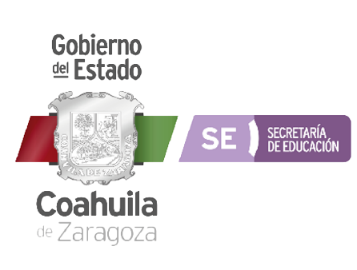 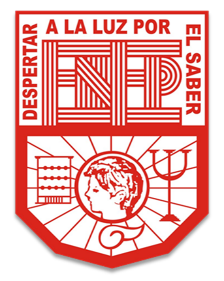 ESCUELA NORMAL DE EDUCACIÓN PREESCOLAR
SALTILLO, COAHUILA DE ZARAGOZA
NOTAS: